Curriculum choice at BGS
What do you think about IB?
More subjects
More choice
Greater range

Less detail
Less depth
Harder

You HAVE to.............
What are your options?
IB diploma
A levels and Pre U

EPQ
Duke of Edinburgh
Games and activities
Online courses
Scholar and scholarships
Prefecture
Music qualifications
The performing arts
Volunteering
University admissions
Apprenticeships
Driving lessons
Well being
Durham testing and data
Centigrade
Uni Frog
What will I do on the A level pathway
4 subjects (dropping to 3 at some point)
All at either A level or Pre U
All linear with some offering coursework
Access to DOE, EPQ, online courses etc.
Access to co-curricular activities
Access to competitive fixtures
Lecture programme in year 13
Well being
Higher Education and careers support
What will I do on the IB diploma pathway?
6 subjects 
3 at Higher Level (university/career choices)
3 at Standard Level (support your C.V. and HL choices. For fun!)
All linear with all offering coursework
Access to DOE, online courses etc.
Access to co-curricular activities
Access to competitive fixtures
Well being
Higher Education and careers support
In more detail
Theory of Knowledge (TOK)
Extended Essay (4000 words)
Creativity, action, service (CAS)

Six subject groups from which students select 6 courses to follow at higher level (HL) or standard level (SL)

Studies in language and literature
Language acquisition
Individuals and societies
Sciences
Mathematics
The arts (optional)
What are my options?
Studies in language and literature: English Lit
Language acquisition: Modern Foreign Languages (including ab initio) and Classics
Individuals and societies: Economics, Geography, History, ITGS, Psychology, Philosophy (Global Politics)
Sciences: Biology, Chemistry, Physics, Sports exercise and health sciences, 
Mathematics: Maths (maths for maths and maths for life!)
The arts (option/addition): Music, Visual arts, Theatre studies (Dance)
Is there a direct comparison between courses?
In short yes/no......

A HL is approximately 75% the content of an A level
A SL is approximately an old AS Level (year 12) spread over 2 years.

Depth is the same, content is what changes.

Many A level courses now lack internal assessment (coursework) 
All IB courses involve internal assessment.
The IB learner profile is the IB mission statement translated into a set of learning outcomes for the 21st century
IB learners strive to be:
inquirers
knowledgeable
thinkers
communicators
principled
open-minded
caring
risk-takers
balanced
reflective
IB
A Levels
Encouraging independent inquiry
Encouraging independent inquiry
Developing in-depth subject expertise
Developing in-depth subject expertise
Instilling a positive approach to risk-taking
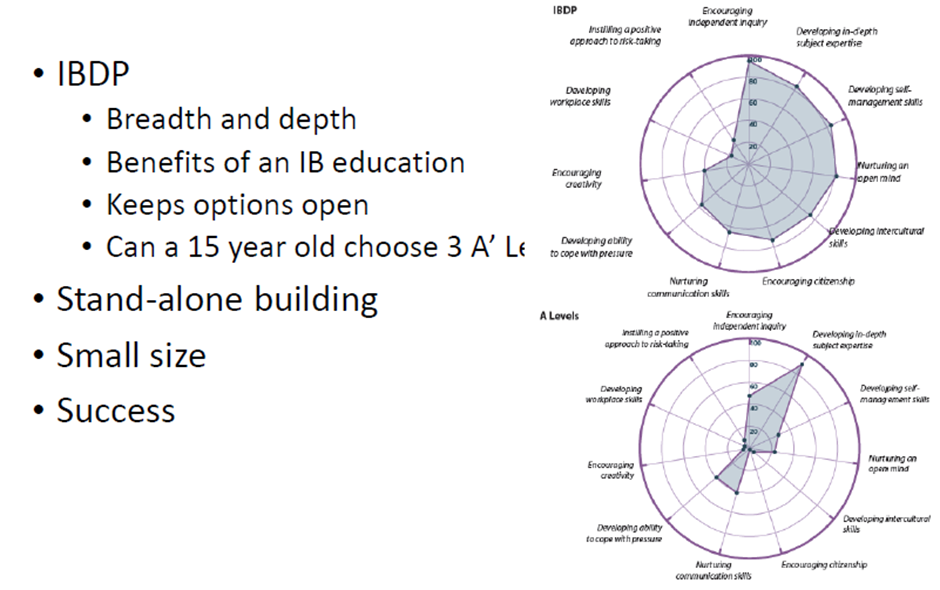 Instilling a positive approach to risk-taking
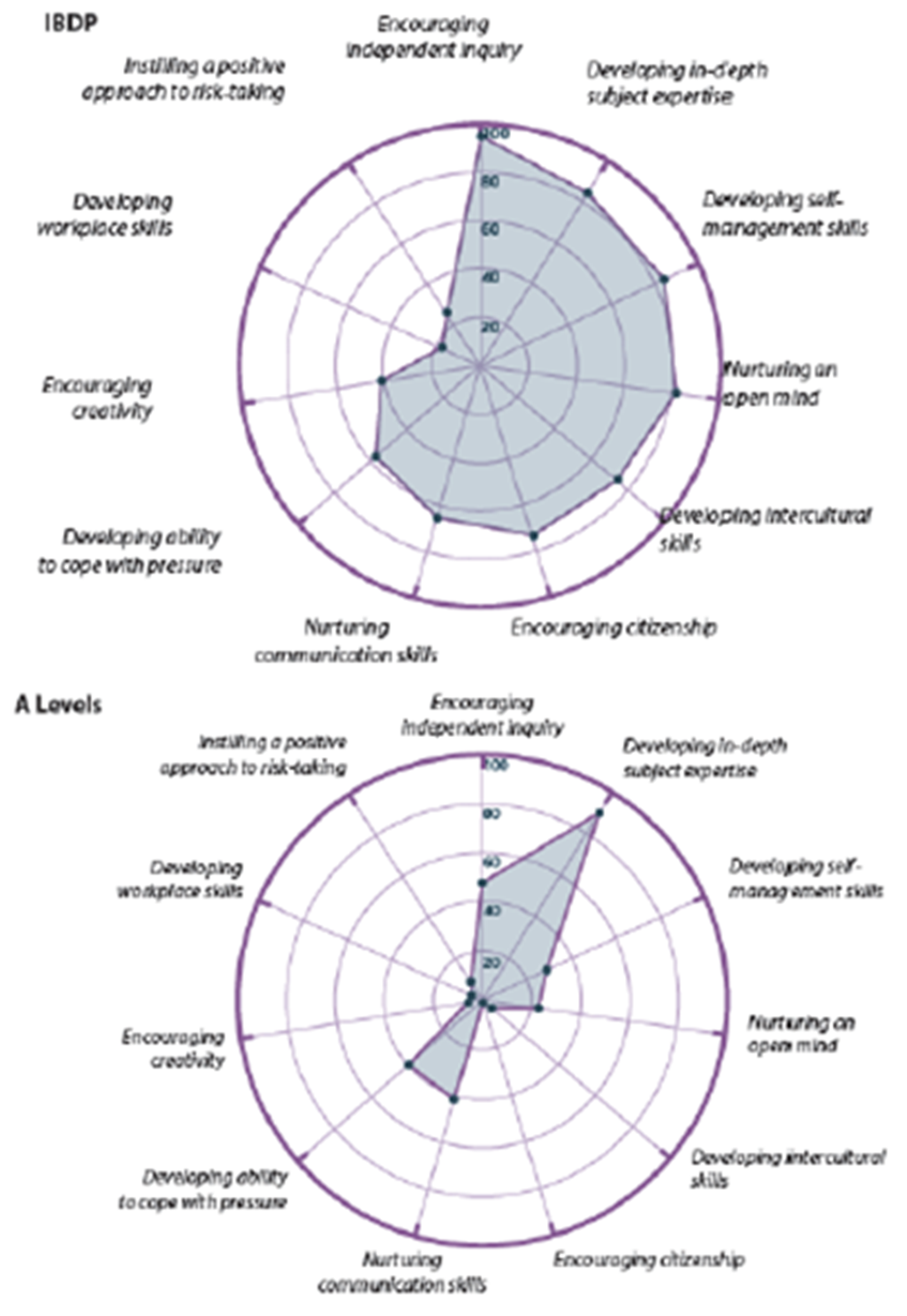 Developing self-management skills
Developing self-management skills
Developing workplace skills
Developing workplace skills
Nurturing an open mind
Nurturing an open mind
Encouraging creativity
Encouraging creativity
Developing intercultural skills
Developing ability to cope with pressure
Developing ability to cope with pressure
Developing intercultural skills
Encouraging citizenship
Nurturing communication skills
Nurturing communication skills
Encouraging citizenship
More than just grades and scores
How do I make myself stand out?
When I grow up I want to be.....


Who do you know with a language qualification?
Would you be a better engineer/architect with art?
Do you write real heaps good?
What is compound interest/gross v net and how does my credit card work?
Things you wanted to know
Do I have to.............?
I don’t like...........?
I don’t need.......
But everyone else does.........
I KNOW what I want to do


I get more structured teaching time
I get less homework in SL
I finish earlier in Year 13
My results come out in July!
I could do anything....
Things you wanted to know
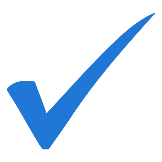 Medicine 
Engineering
Oxbridge
Studying abroad

Anything an A Level can do  


Find out yourself! Get online with a university or an employer/provider.
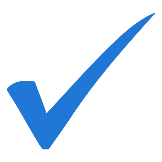 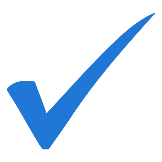 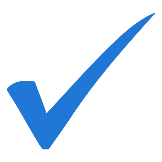 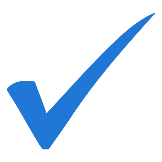 Cardiff, English Literature 35 655 @ HL
LSE, Economics 38 + 766 @ HL
Cambridge, Natural Science 40 + 776 @ HL
Exeter, Psychology 36
Bristol, Maths 38 + 66 @ HL
Durham, Law 36 + 666 @ HL
UCL, History 39 + 19 @ HL
Southampton, Environmental Science 32
Southampton, Mech Eng 38 + 18 @ HL

Oxford, English 38 + 666 @ HL
Kings College London, Medicine 35 + 666 @ HL
Kent, Law 34 or 17 @ HL
Leeds, English Lang & Lit 35 + 17 @ HL
Birmingham, Law 32 + 665 @ HL, RHUL, English 32 + 655 @ HL
Bath, Psychology 36 + 766 @ HL
What about A level requirements?
AAA?
AAB?

Some are points offers

Many start at AAA/AAB or even higher but
that is because so many more people apply with A Levels. They can change depending on your application or an interview.

They start high as they are the initial filter/hurdle in the process.
It is as tricky as you make it................